Suggested Solution to Exercise 3: Modelling a Conceptual Model of a Library
Erik Perjons
DSV, Stockholm University
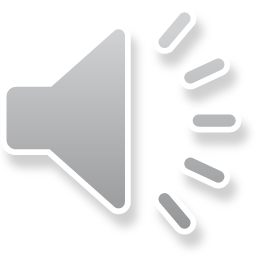 Domain Description
This is a domain description of small university library in Sweden. 
For each book title the library needs to have information about: author, title, publisher, ISBN, and what category it belongs to. Regarding copies of books, the library needs to have information of the date of purchase of the copy and which copy number the book has (this number is provided by the library directly after purchase). This copy number is used to identify individual copies of a book, because popular books have several copies 
For each borrower, the library needs to have information of national ID Number (called personal number in Sweden), name, address and library card number 
For each employed librarian, the library needs to have national ID Number (called personal number in Sweden), name, address, library card number and employee number
A borrower can borrow books. For each loan, the library needs to know which book copy the loan concerns, date of the loan, the date when the copy needs be returned. For each loan, a librarian needs to confirm the loan
A borrower should also be able to reserve books. The library needs to know which book is reserved and the reservation date. The borrower could also cancel a reservation.
Each book categories has a category name and an abbreviation of that category name
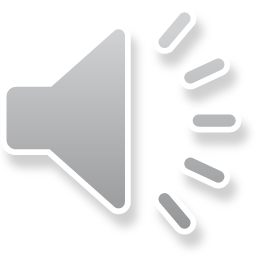 Your Task
Represent the concepts/terms in the domain description by creating a conceptual model using UML Class Diagram
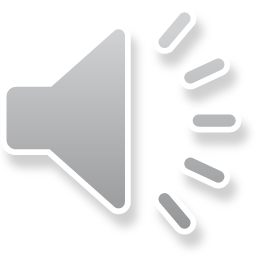 Domain Description
This is a domain description of small university library in Sweden. 
For each book title the library needs to have information about: author, title, publisher, ISBN, and what category it belongs to. Regarding copies of books, the library needs to have information of the date of purchase of the copy and which copy number the book has (this number is provided by the library directly after purchase). This copy number is used to identify individual copies of a book, because popular books have several copies 
For each borrower, the library needs to have information of national ID Number (called personal number in Sweden), name, address and library card number 
For each employed librarian, the library needs to have national ID Number (called personal number in Sweden), name, address, library card number and employee number
A borrower can borrow books. For each loan, the library needs to know which book copy the loan concerns, date of the loan, the date when the copy needs be returned. For each loan, a librarian needs to confirm the loan
A borrower should also be able to reserve books. The library needs to know which book is reserved and the reservation date. The borrower could also cancel a reservation.
Each book categories has a category name and an abbreviation of that category name
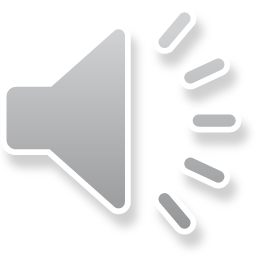 Book
Librarian
Borrower
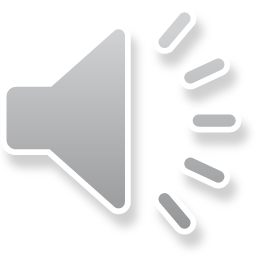 Domain Description
This is a domain description of small university library in Sweden. 
For each book title the library needs to have information about: author, title, publisher, ISBN, and what category it belongs to. Regarding copies of books, the library needs to have information of the date of purchase of the copy and which copy number the book has (this number is provided by the library directly after purchase). This copy number is used to identify individual copies of a book, because popular books have several copies 
For each borrower, the library needs to have information of national ID Number (called personal number in Sweden), name, address and library card number 
For each employed librarian, the library needs to have national ID Number (called personal number in Sweden), name, address, library card number and employee number
A borrower can borrow books. For each loan, the library needs to know which book copy the loan concerns, date of the loan, the date when the copy needs be returned. For each loan, a librarian needs to confirm the loan
A borrower should also be able to reserve books. The library needs to know which book is reserved and the reservation date. The borrower could also cancel a reservation.
Each book categories has a category name and an abbreviation of that category name
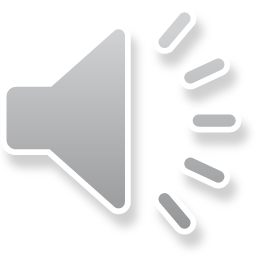 Book
title
author
publisher
isbn
catergory
copyNo
purchaseDate
Librarian
Borrower
name
address
nationalIDNumber
libraryCardNo
employeeNo
name
address
nationalIDNumber
libraryCardNo
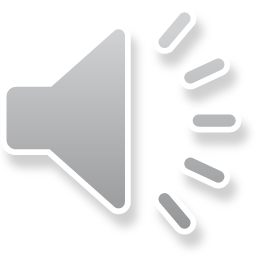 Domain Description
This is a domain description of small university library in Sweden. 
For each book title the library needs to have information about: author, title, publisher, ISBN, and what category it belongs to. Regarding copies of books, the library needs to have information of the date of purchase of the copy and which copy number the book has (this number is provided by the library directly after purchase). This copy number is used to identify individual copies of a book, because popular books have several copies 
For each borrower, the library needs to have information of national ID Number (called personal number in Sweden), name, address and library card number 
For each employed librarian, the library needs to have national ID Number (called personal number in Sweden), name, address, library card number and employee number
A borrower can borrow books. For each loan, the library needs to know which book copy the loan concerns, date of the loan, the date when the copy needs be returned. For each loan, a librarian needs to confirm the loan
A borrower should also be able to reserve books. The library needs to know which book is reserved and the reservation date. The borrower could also cancel a reservation.
Each book categories has a category name and an abbreviation of that category name
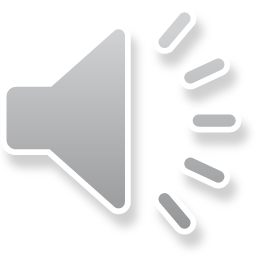 BookTitle
title
author
publisher
isbn
category
1..1
is item of
Librarian
Borrower
name
address
nationalIDNumber
libraryCardNo
employeeNo
1..*
name
address
nationalIDNumber
libraryCardNo
BookCopy
copyNo
purchaseDate
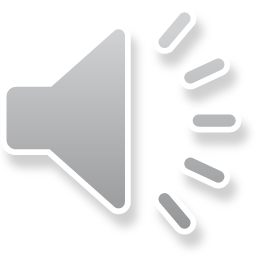 Domain Description
This is a domain description of small university library in Sweden. 
For each book title the library needs to have information about: author, title, publisher, ISBN, and what category it belongs to. Regarding copies of books, the library needs to have information of the date of purchase of the copy and which copy number the book has (this number is provided by the library directly after purchase). This copy number is used to identify individual copies of a book, because popular books have several copies 
For each borrower, the library needs to have information of national ID Number (called personal number in Sweden), name, address and library card number 
For each employed librarian, the library needs to have national ID Number (called personal number in Sweden), name, address, library card number and employee number
A borrower can borrow books. For each loan, the library needs to know which book copy the loan concerns, date of the loan, the date when the copy needs be returned. For each loan, a librarian needs to confirm the loan
A borrower should also be able to reserve books. The library needs to know which book is reserved and the reservation date. The borrower could also cancel a reservation.
Each book categories has a category name and an abbreviation of that category name
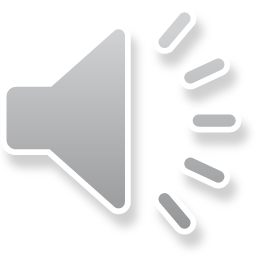 BookTitle
title
author
publisher
isbn
category
1..1
is item of
Librarian
Borrower
name
address
nationalIDNumber
libraryCardNo
employeeNo
1..*
name
address
nationalIDNumber
libraryCardNo
BookCopy
copyNo
purchaseDate
confirms loan of
borrrows
reserves
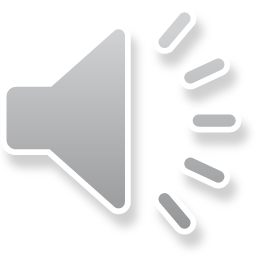 cancel reservation
Domain Description
This is a domain description of small university library in Sweden. 
For each book title the library needs to have information about: author, title, publisher, ISBN, and what category it belongs to. Regarding copies of books, the library needs to have information of the date of purchase of the copy and which copy number the book has (this number is provided by the library directly after purchase). This copy number is used to identify individual copies of a book, because popular books have several copies 
For each borrower, the library needs to have information of national ID Number (called personal number in Sweden), name, address and library card number 
For each employed librarian, the library needs to have national ID Number (called personal number in Sweden), name, address, library card number and employee number
A borrower can borrow books. For each loan, the library needs to know which book copy the loan concerns, date of the loan, the date when the copy needs be returned. For each loan, a librarian needs to confirm the loan
A borrower should also be able to reserve books. The library needs to know which book is reserved and the reservation date. The borrower could also cancel a reservation.
Each book categories has a category name and an abbreviation of that category name
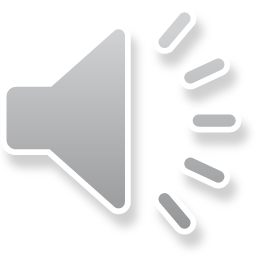 BookTitle
title
author
publisher
isbn
category
1..1
is item of
concerns
Librarian
Borrower
name
address
nationalIDNumber
libraryCardNo
employeeNo
1..*
name
address
nationalIDNumber
libraryCardNo
BookCopy
copyNo
purchaseDate
confirmed_by
BookLoan
BookReservation
loanDate
plannedReturnDate
returned (Y/N)
made by
concerns
reservationDate
canceledReservation (Y/N)
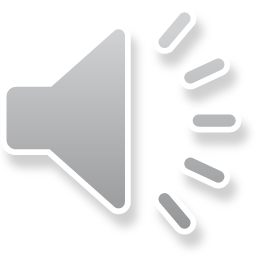 made by
BookTitle
title
author
publisher
isbn
category
1..1
is item of
concerns
Librarian
Borrower
name
address
nationalIDNumber
libraryCardNo
employeeNo
1..*
name
address
nationalIDNumber
libraryCardNo
BookCopy
copyNo
purchaseDate
confirmed_by
BookLoan
BookReservation
loanDate
plannedReturnDate
returned (Y/N)
made by
concerns
reservationDate
canceledReservation (Y/N)
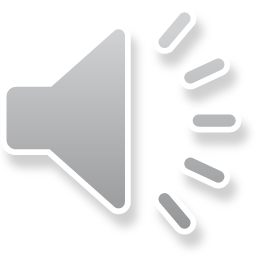 made by
BookTitle
title
author
publisher
isbn
category
1..1
Person
name
address
nationalIDNumber
libraryCardNo
is item of
concerns
1..*
Librarian
Borrower
BookCopy
employeeNo
copyNo
purchaseDate
confirmed by
BookLoan
BookReservation
loanDate
plannedReturnDate
returned (Y/N)
made by
concerns
reservationDate
canceledReservation (Y/N)
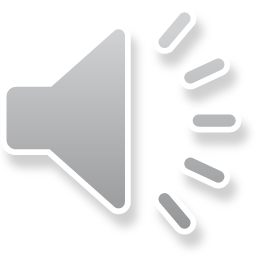 made by
Domain Description
This is a domain description of small university library in Sweden. 
For each book title the library needs to have information about: author, title, publisher, ISBN, and what category it belongs to. Regarding copies of books, the library needs to have information of the date of purchase of the copy and which copy number the book has (this number is provided by the library directly after purchase). This copy number is used to identify individual copies of a book, because popular books have several copies 
For each borrower, the library needs to have information of national ID Number (called personal number in Sweden), name, address and library card number 
For each employed librarian, the library needs to have national ID Number (called personal number in Sweden), name, address, library card number and employee number
A borrower can borrow books. For each loan, the library needs to know which book copy the loan concerns, date of the loan, the date when the copy needs be returned. For each loan, a librarian needs to confirm the loan
A borrower should also be able to reserve books. The library needs to know which book is reserved and the reservation date. The borrower could also cancel a reservation.
Each book categories has a category name and an abbreviation of that category name
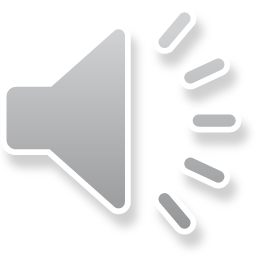 BookTitle
BookCategory
title
author
publisher
isbn
categoryName
abbreviation
is categorized as
1..1
Person
name
address
nationalIDNumber
libraryCardNo
is item of
concerns
1..*
Librarian
Borrower
BookCopy
employeeNo
copyNo
purchaseDate
confirmed by
BookLoan
BookReservation
loanDate
plannedReturnDate
returned (Y/N)
made by
concerns
reservationDate
canceledReservation (Y/N)
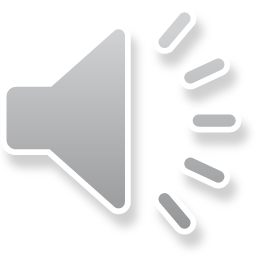 made by
BookTitle
BookCategory
title
author
publisher
isbn
1..*
1..1
categoryName
abbreviation
is categorized as
1..1
1..1
Person
name
address
nationalIDNumber
libraryCardNo
is item of
concerns
1..*
Librarian
Borrower
BookCopy
employeeNo
copyNo
purchaseDate
1..1
1..1
1..1
1..1
confirmed_by
0..*
0..*
BookLoan
BookReservation
loanDate
plannedReturnDate
returned (Y/N)
made by
0..*
concerns
0..*
reservationDate
canceledReservation (Y/N)
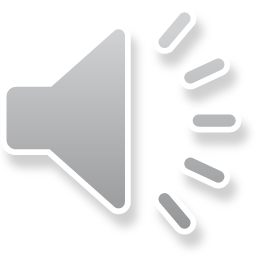 0..*
made by
BookTitle
BookCategory
title
author
publisher
isbn
1..*
1..1
categoryName
abbreviation
is categorized as
1..1
1..1
Person
name
address
nationalIDNumber
libraryCardNo
is item of
concerns
1..*
Librarian
Borrower
BookCopy
employeeNo
copyNo
purchaseDate
1..1
1..1
1..1
1..1
confirmed_by
0..*
0..*
BookLoan
BookReservation
loanDate
plannedReturnDate
returned (Y/N)
made by
0..*
concerns
0..*
reservationDate
canceledReservation (Y/N)
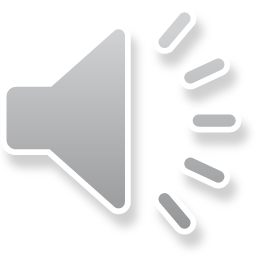 0..*
made by
BookTitle
BookCategory
title
author
publisher
isbn
1..*
1..1
categoryName
abbreviation
is categorized as
1..1
1..1
Person
name
address
nationalIDNumber
libraryCardNo
is item of
concerns
1..*
Librarian
Borrower
BookCopy
employeeNo
copyNo
purchaseDate
1..1
1..1
1..1
1..1
confirmed_by
0..*
0..*
BookLoan
BookReservation
loanDate
plannedReturnDate
returned (Y/N)
made by
0..*
concerns
0..*
reservationDate
canceledReservation (Y/N)
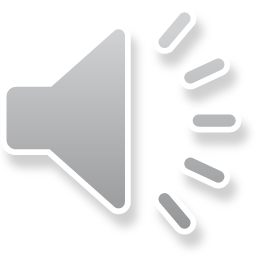 0..*
made by